Metoder for læring i fellesskap
1
01.11.2023
AGENDA
Forventningsavklaring – med IGP (6 minutter)
Prinsipper for lærende møter (5 minutter)
Skalering 1– Hvor er du i dag i bruk av lærende møter? (7 minutter)
Skalering 2 – Hvor vil du være om ett år? (10 minutter)
Lean Coffee (14 minutter) Metode for at teamet sammen setter dagsorden -  strukturere samtalen på teamet
Oppsummering og konklusjon (3 minutter)
01.11.2023
2
Mål med økta
Dele erfaringer med lærende møter
Prøve ut enkelte metoder i praksis
01.11.2023
3
IGP – EN MÅTE Å FÅ FRAM MANGE STEMMER
01.11.2023
4
Kjennetegn på lærende møter
Spørsmål fremfor forslag
Bevisst utelate motforestillinger i søkefasen
På jakt etter sammenhenger mer enn årsaker
Positive erfaringer før negative erfaringer
Møteledelse på omgang
Heterogene arbeidsgrupper
Milepæler og ansvarsfordeling

Les mer: Prinsipper for lærende møter (udir.no)
01.11.2023
5
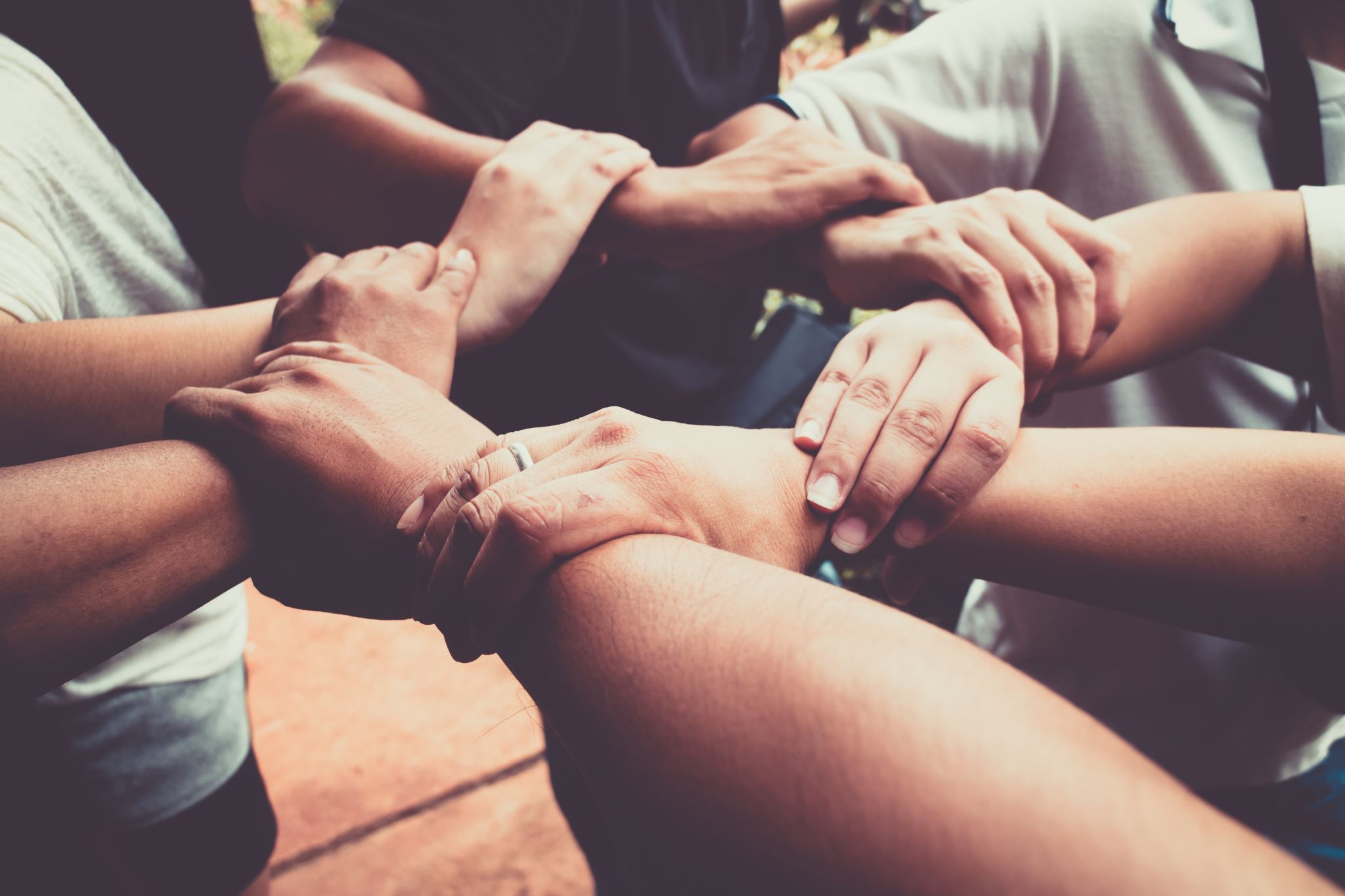 SKALERING  DEL 1
Hvor vil du plassere ditt team når det gjelder bruk av lærende møter?Tenke 1 minDele plenum 1 min
Hva er det som gjør at dere er på x og ikke på null?Dele plenum 4 min
Etter å ha hørt de andre – vil du endre på plasseringen din?
6
01.11.2023
SKALERING  DEL 2
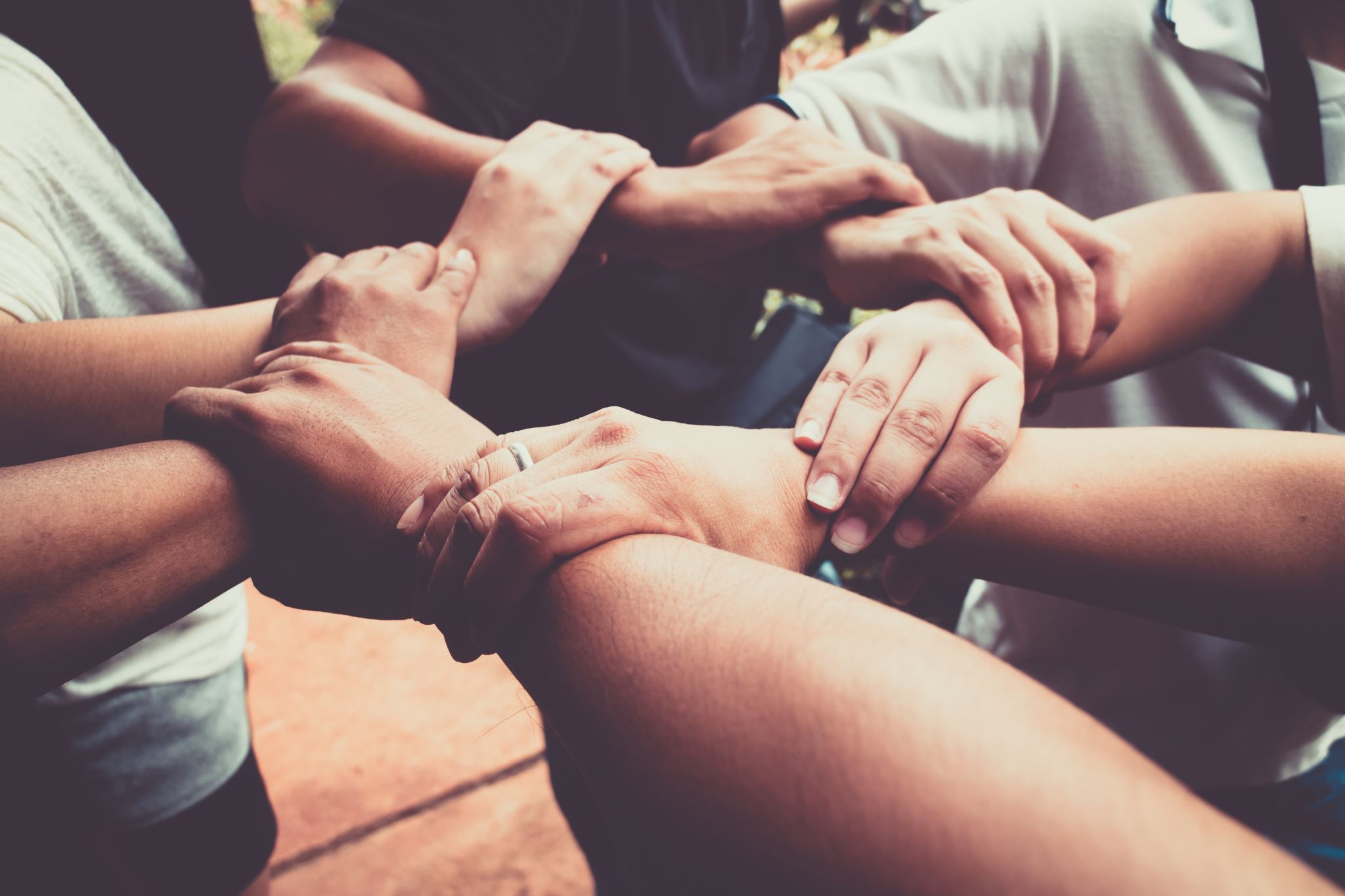 Hvor ønsker du at teamet ditt skal være om ett år?Tenke 1 minDele plenum 1 min
Hva skal til for at dere skal komme dit? Dele plenum 5 min
Etter å ha hørt de andre – vil du endre ambisjonene for eget team?
01.11.2023
01.11.2023
7
7
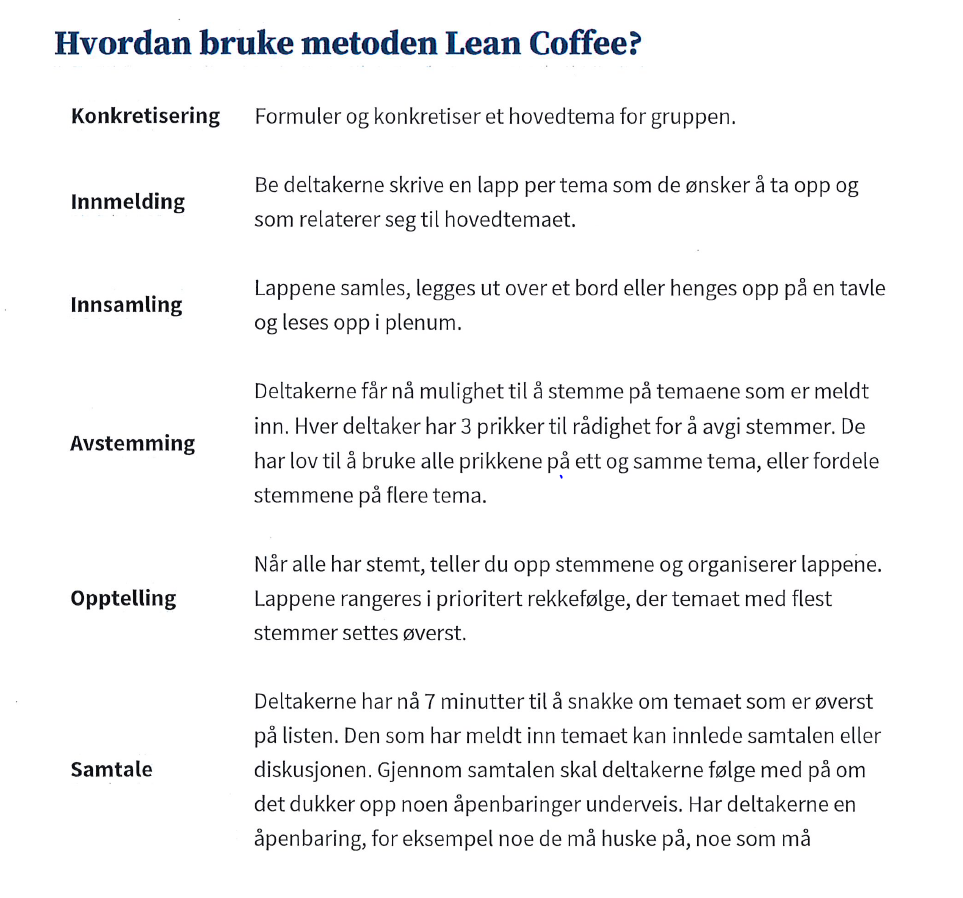 01.11.2023
8
Oppsummering og konklusjon
01.11.2023
9
Flere metoder
IGP
Idémyldring 
Lotusdiagram
Kafédialog
Walk & talk
Gallerivandring
Idealog
Reflekterende team
01.11.2023
10
IGP – EN MÅTE Å FÅ FRAM MANGE STEMMER
01.11.2023
11